Проект Прозорова Савелия
ДД(Ю)Т г. Ижевск
Кадетский корпус будущего
Общий вид
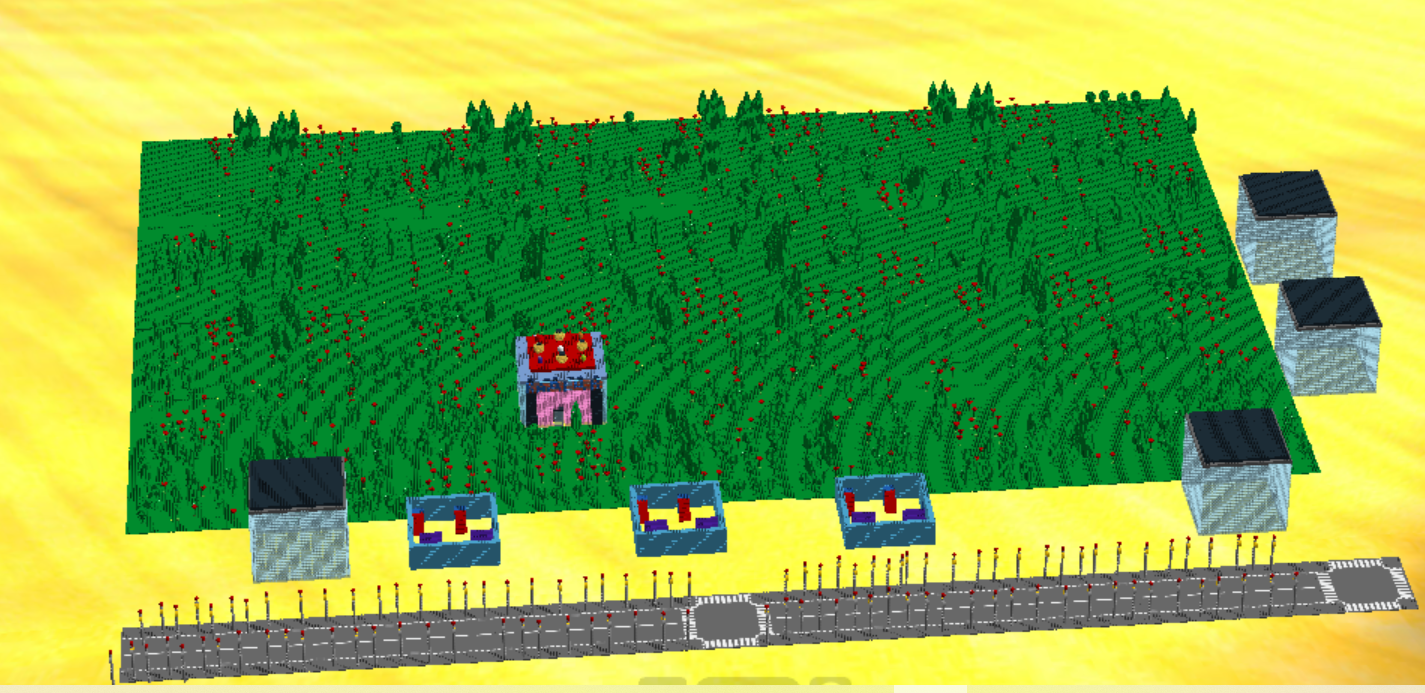 В окружении природного ландшафта
Вертолетная площадка на крыше
БПЛ и парашютисты
Обучение прыжкам с парашютом и управлению беспилотниками прямо на территории кадетского корпуса.
Крыша – площадка для ветролета, а прыжки кадеты совершают с вертолета неподалеку от своего учебного заведения. 
Управлять беспилотниками учатся также прямо с крыши либо снизу с территории леса, окружающего корпус
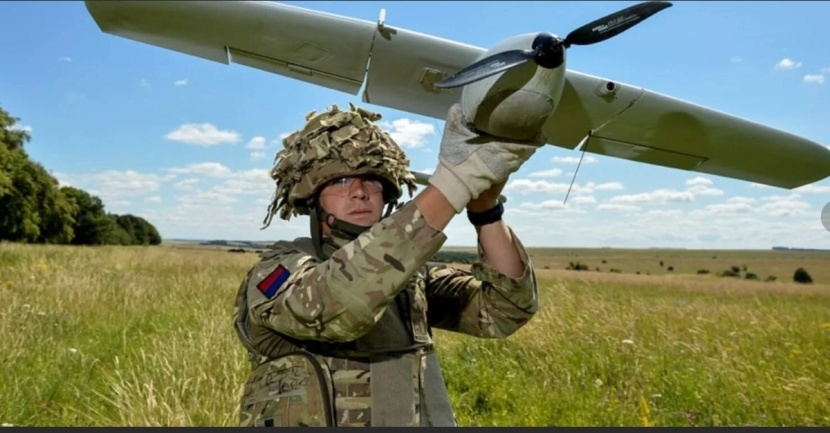 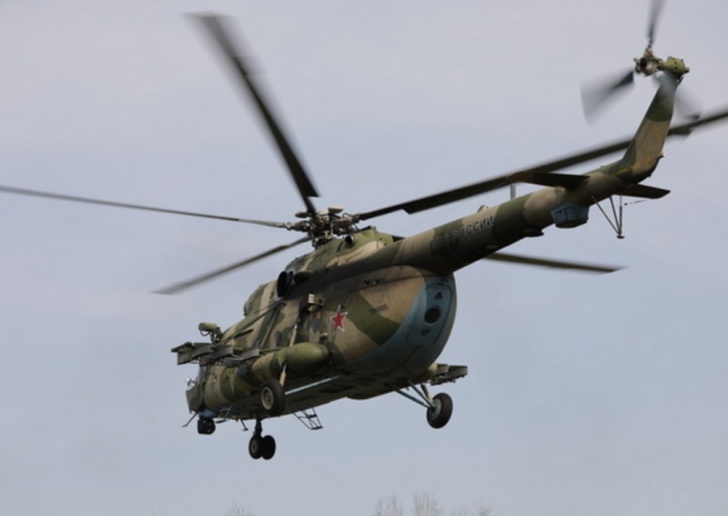 Современный спортивный зал
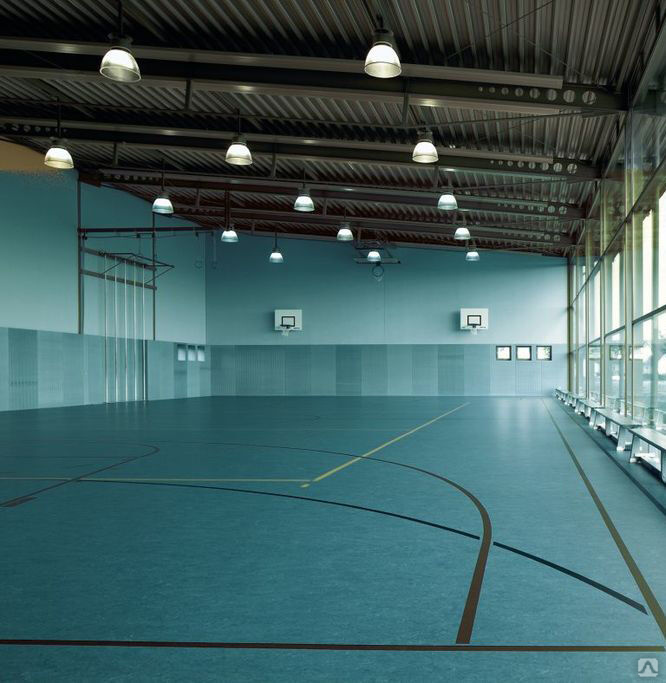 И зал для строевой подготовки
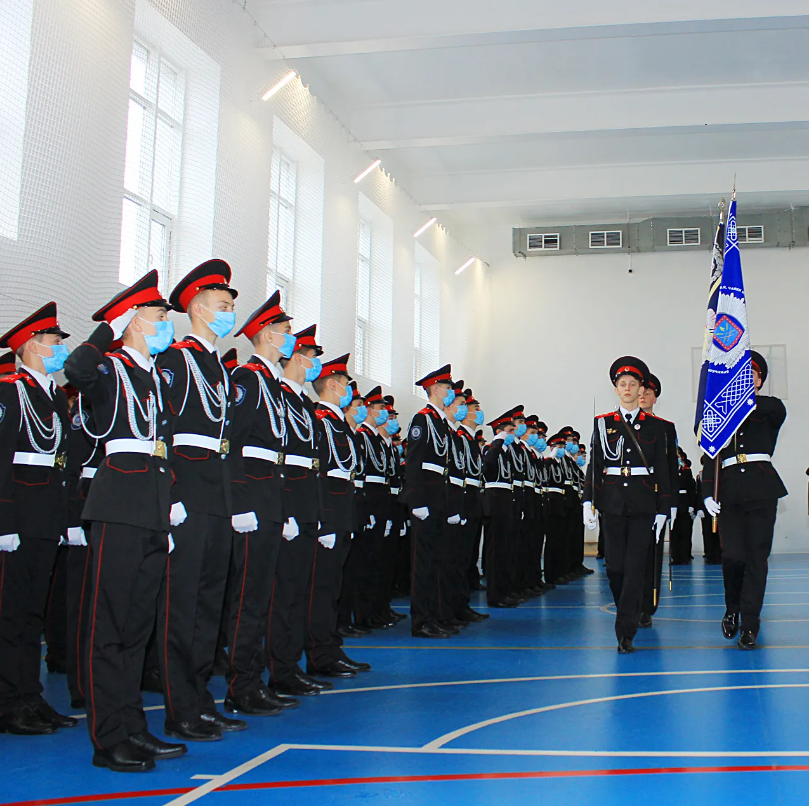 Занятия наукой с галограммой и стена-монитор
Много света, прозрачные стены
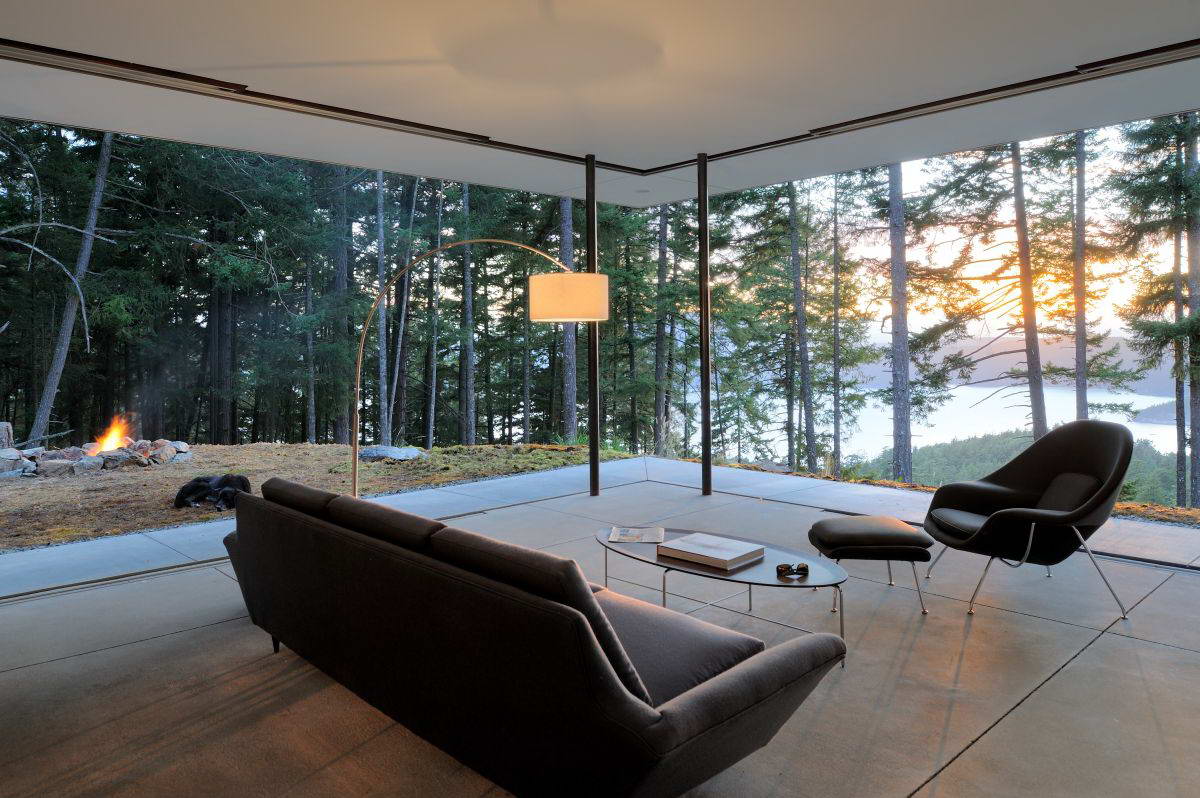